Your Art Journal
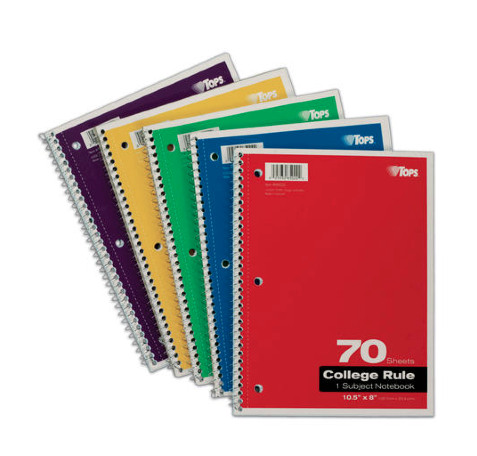 The Art Journal is used for:

 Daily writing and drawing responses
 Self-Reflections on artwork
 Artist statements
 Brainstorming on projects
 Extra Credit drawing opportunities
 Drawing for fun!

The journal always stays in Art. It is graded for 10% of the overall course grade.
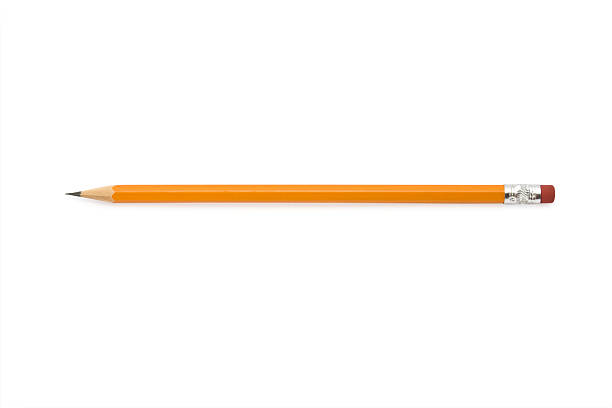 LAST TIME: In YOUR Journal…
Your FULL Name

In thinking of the 2016-17 school year: 
	What was your favorite class? 
	What might be some reasons why?

In thinking way-way back…
	What might be some things you already know about art?
	What art project from Elementary or Middle school was your favorite?

Other jazz:
	Favorite Color
	After School Activities
	Favorite Food or Restaurant
	Preferred Music/Genre
My Website
OBSERVE: Memory Maps
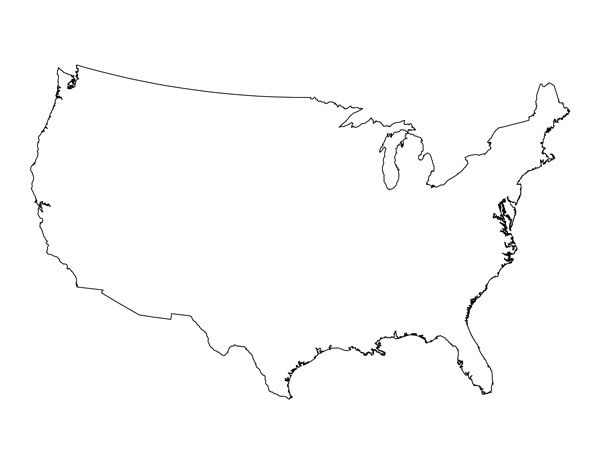 Use a basic outline of the United States of America to create your own map from memory.
British Versions
One Thanksgiving, British people were asked to draw their own map of the United States... Not surprisingly, this was really difficult for them. They were compiled and presented by Buzzfeed. The results were creative and hilarious!
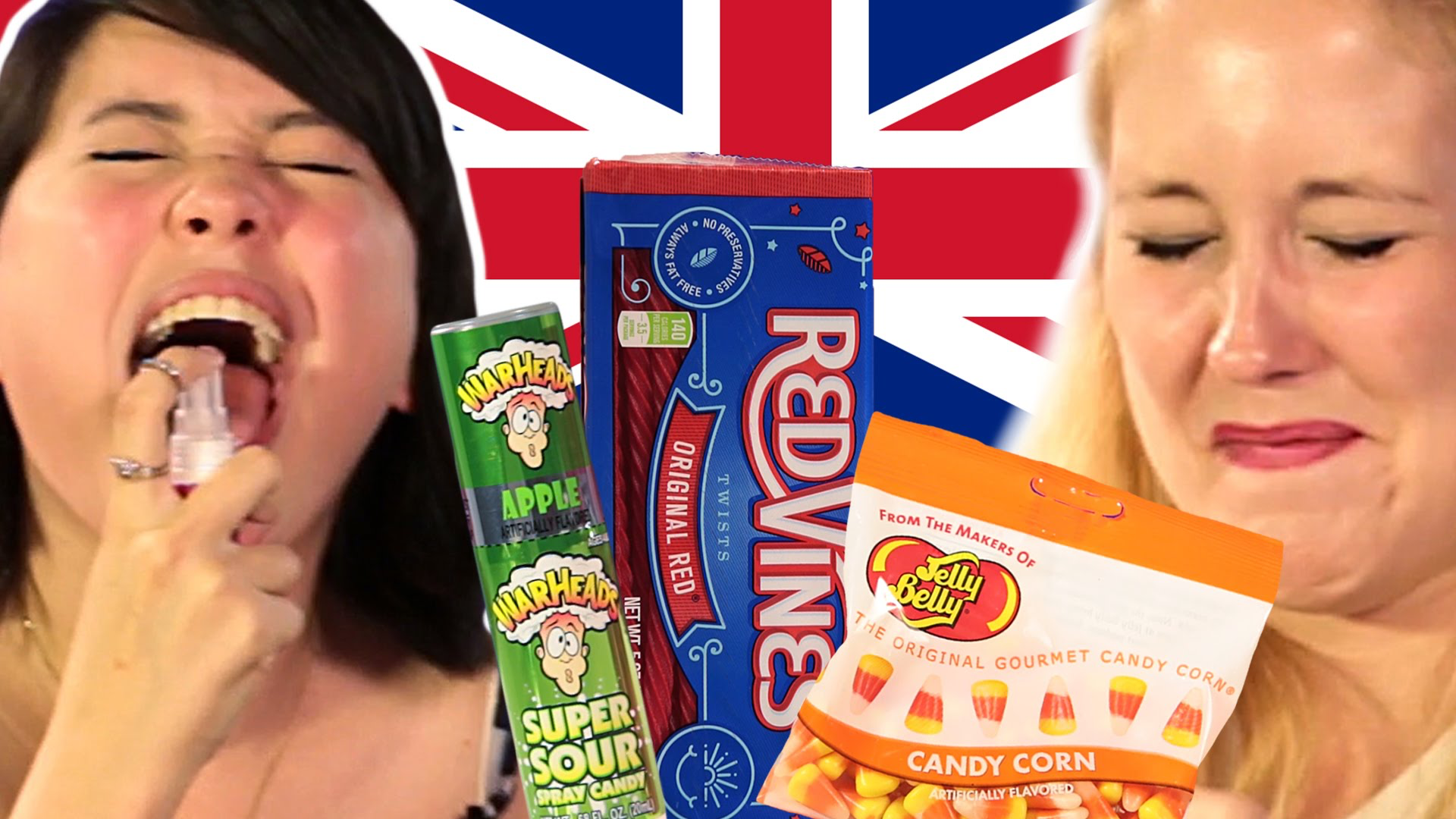 British People try American Sweets
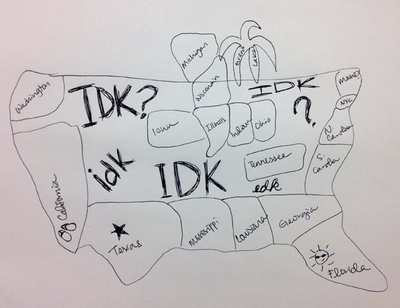 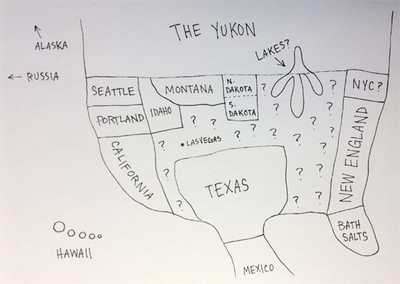 The Map Room
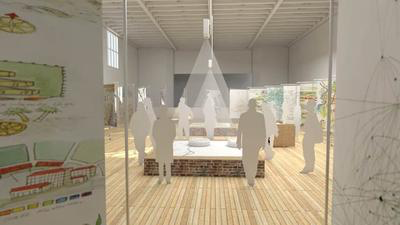 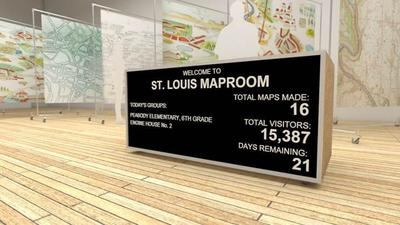 Artist Jer Thorp combines data and history in his artwork to help people control and understand the information around them. In 2017 Jer Thorp created an installation in Saint Louis call "The Map Room" where community members were invited to create a variety of giant maps of Saint Louis from their personal experiences. This begs the question: can maps be subjective?
More about the Map Room
TED Talk
MAP of OUR CLASSROOM
Glue this map into the front of the folder I pass out to you.
Label it with your seat and any other important areas of the room.
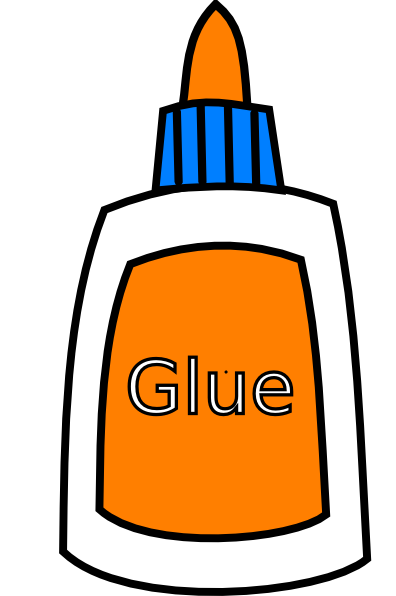 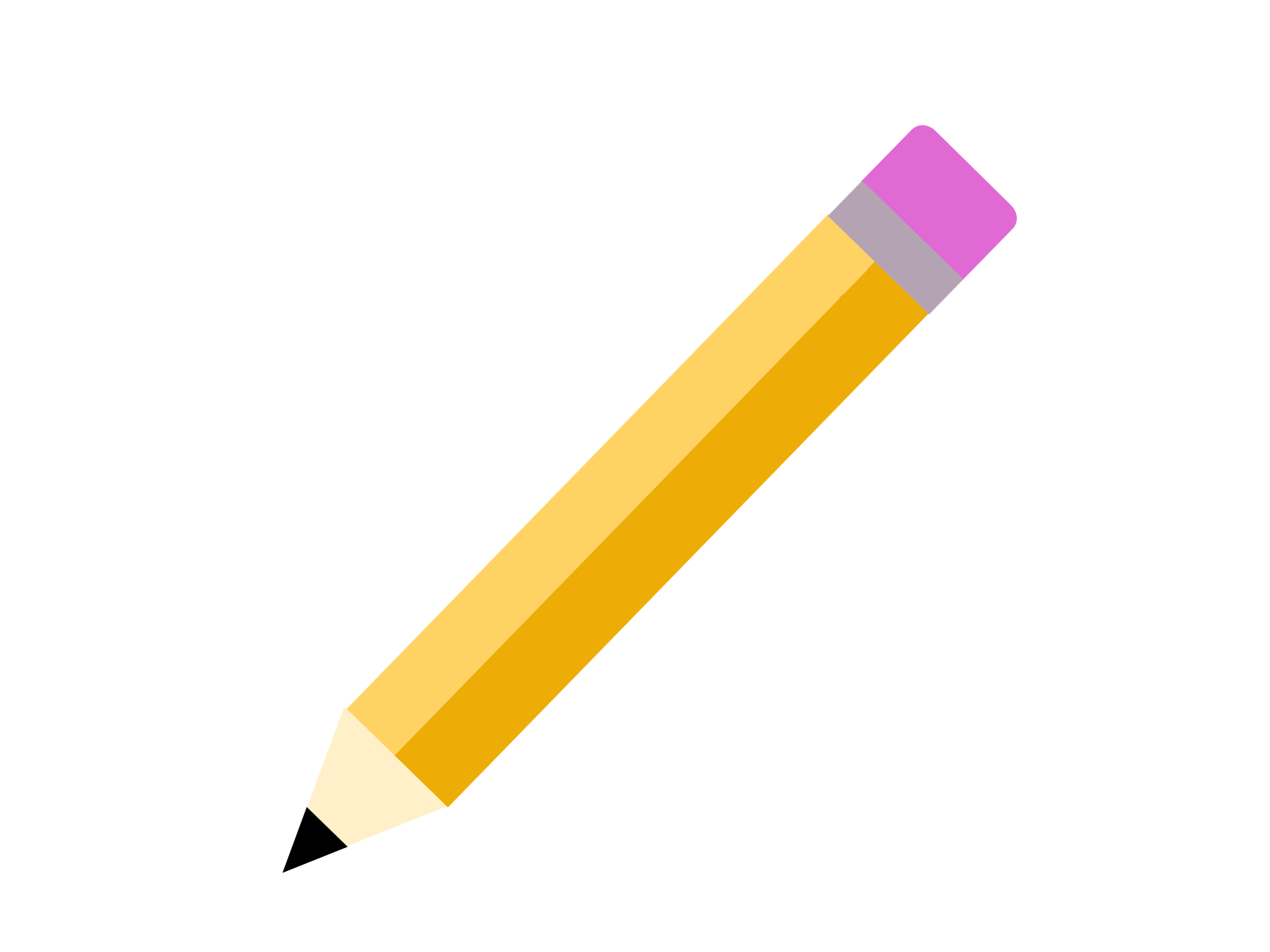 GLUE IT. LABEL IT. USE IT
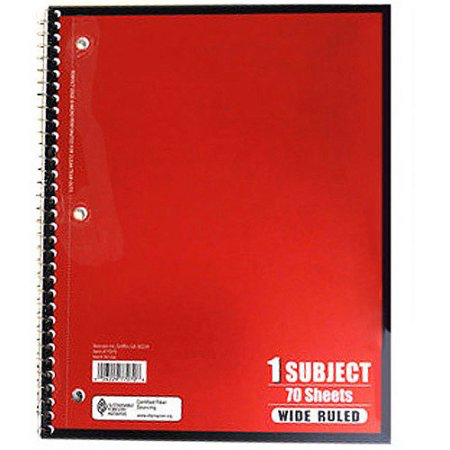 Setting up your Journal
see the example upfront on the board if you need to SEE what this looks like…
AND NOW 
FOR THE 
COVER!
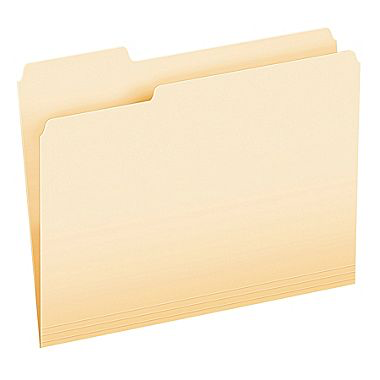 Cut off the little extra tab at the top
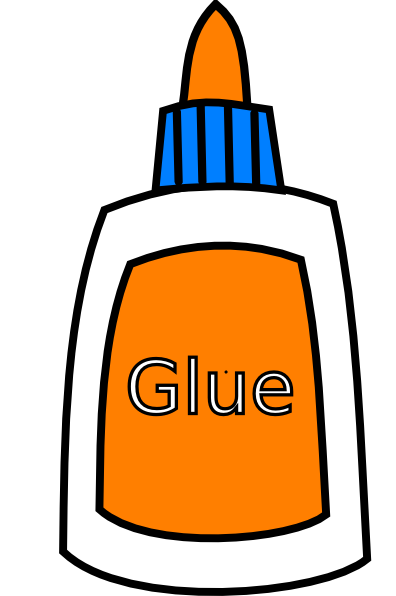 Glue the folder into the VERY BACK of your journal with the opening facing INWARDS
this is where you will keep all loose documents
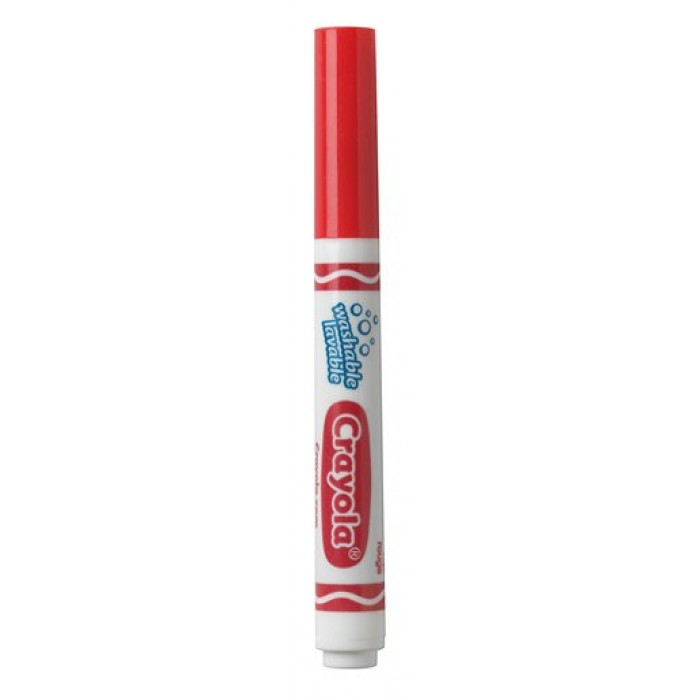 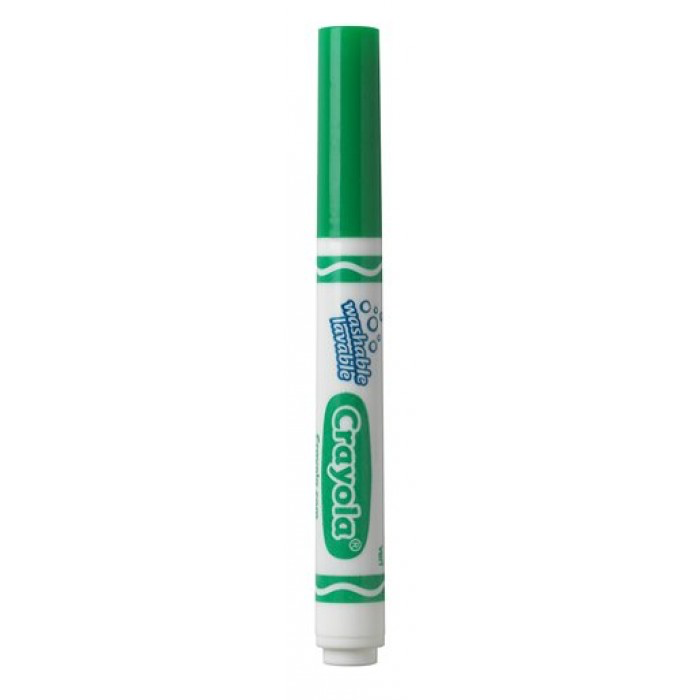 Glue your prompts page to the inside FRONT cover
COLOR THE EDGE OF THE BACK 5 PAGES GREEN
COLOR THE EDGE OF THE NEXT 5 PAGES RED
[Speaker Notes: Demonstrate this step-by-step with the group. Give everyone tape and a sticker for their names as well.]
MINI PROJECT: COLLAGE
noun: a piece of art made by sticking various different materials such as photographs and pieces of paper or fabric onto a backing.
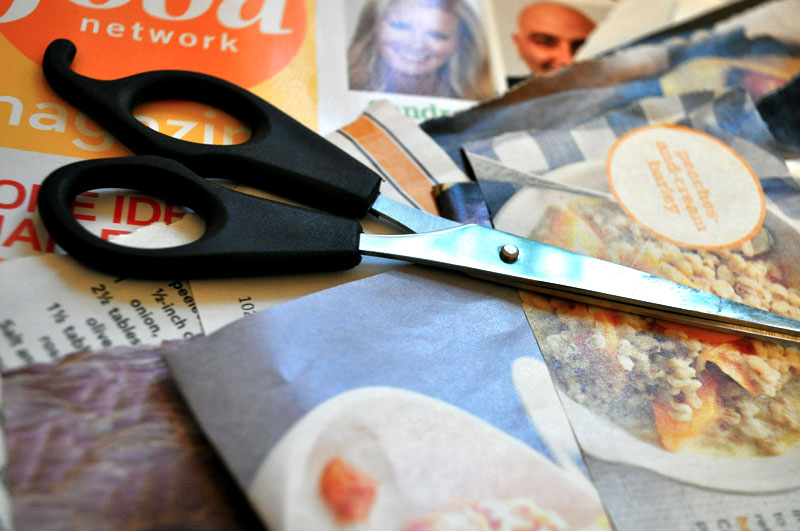 [Speaker Notes: Talk about the green section where they can place techniques and processes that they enjoy; they can write tips for themselves like turn the paper not]
Things that you like
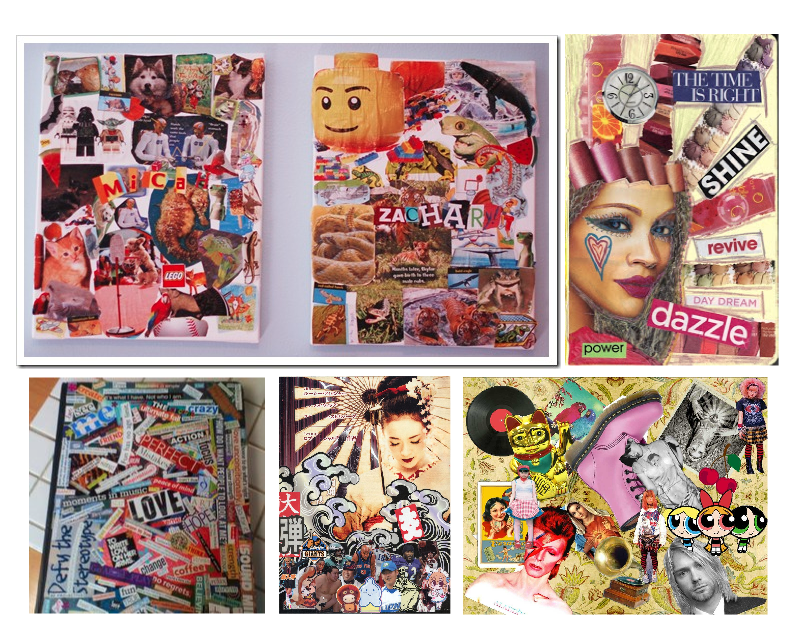 USE COLOR TO CREATE AN IMAGE
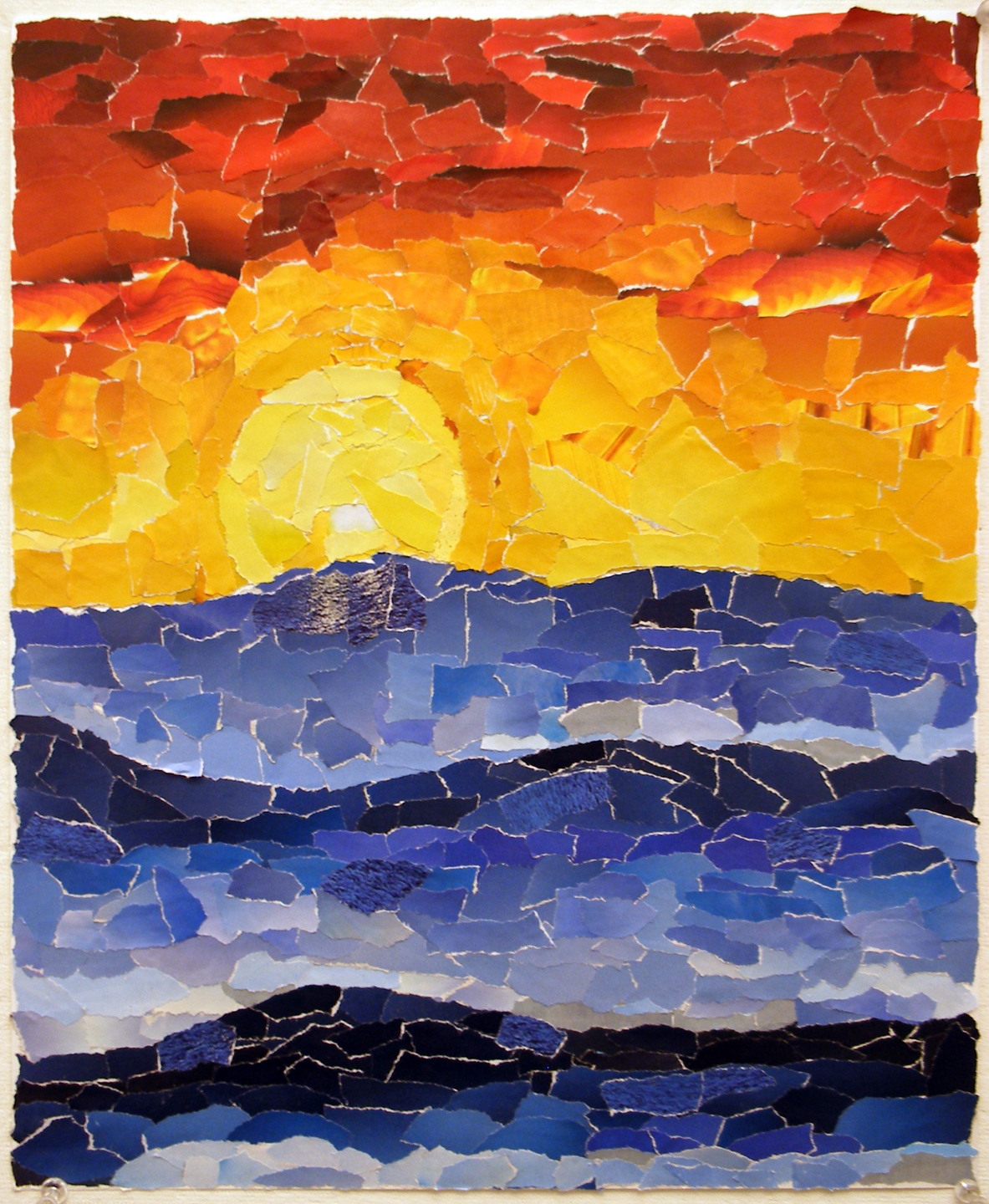 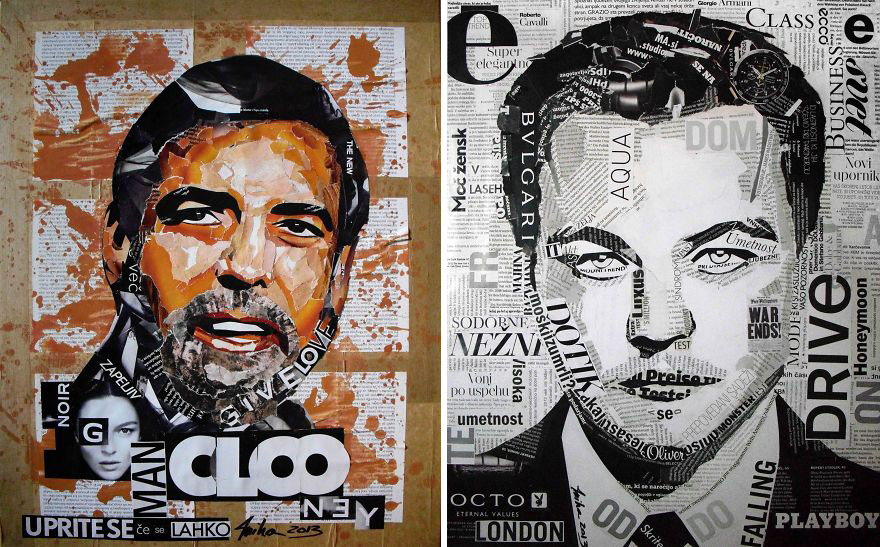 Collage by Color
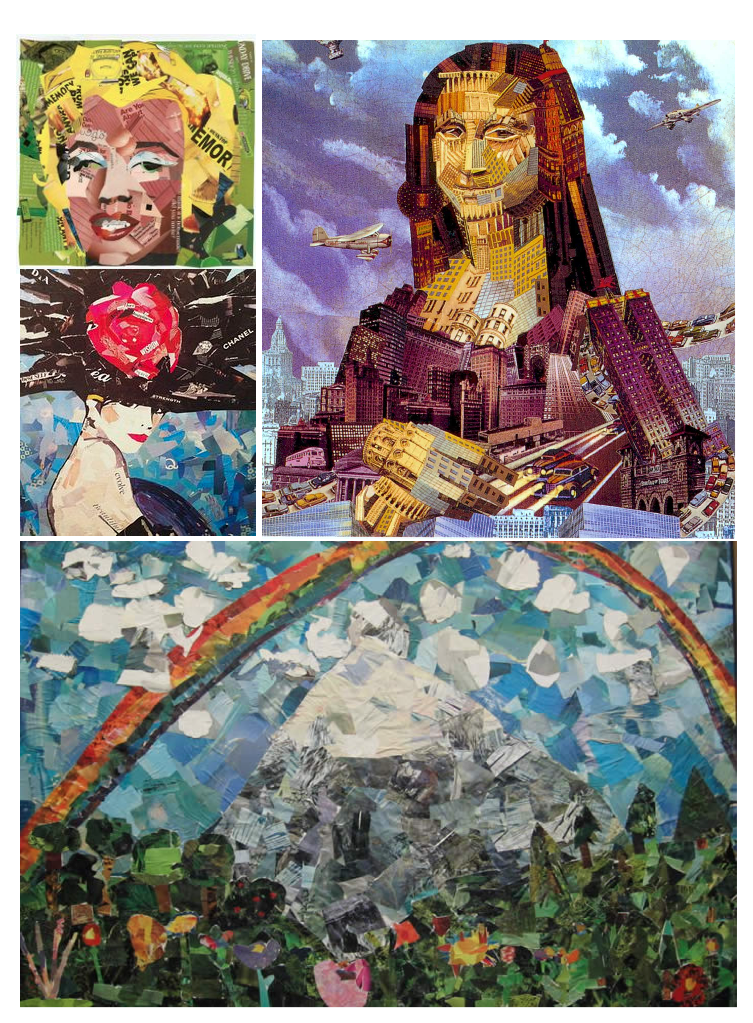 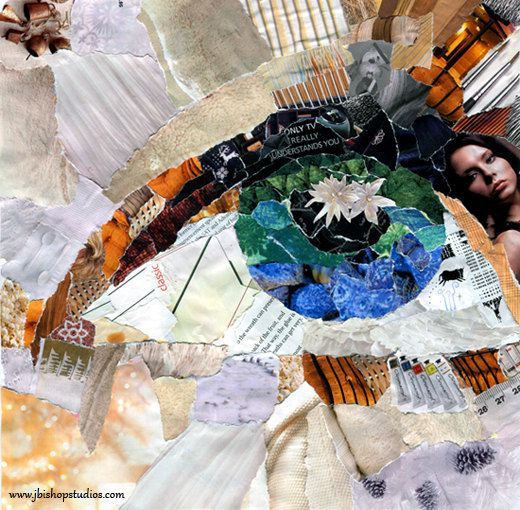 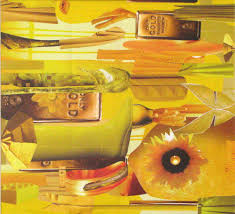 [Speaker Notes: Use color to create an image]
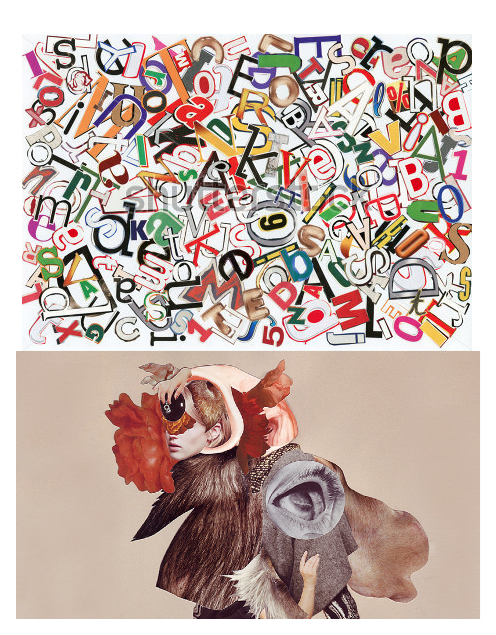 USE REPETITION ORBE RANDOM
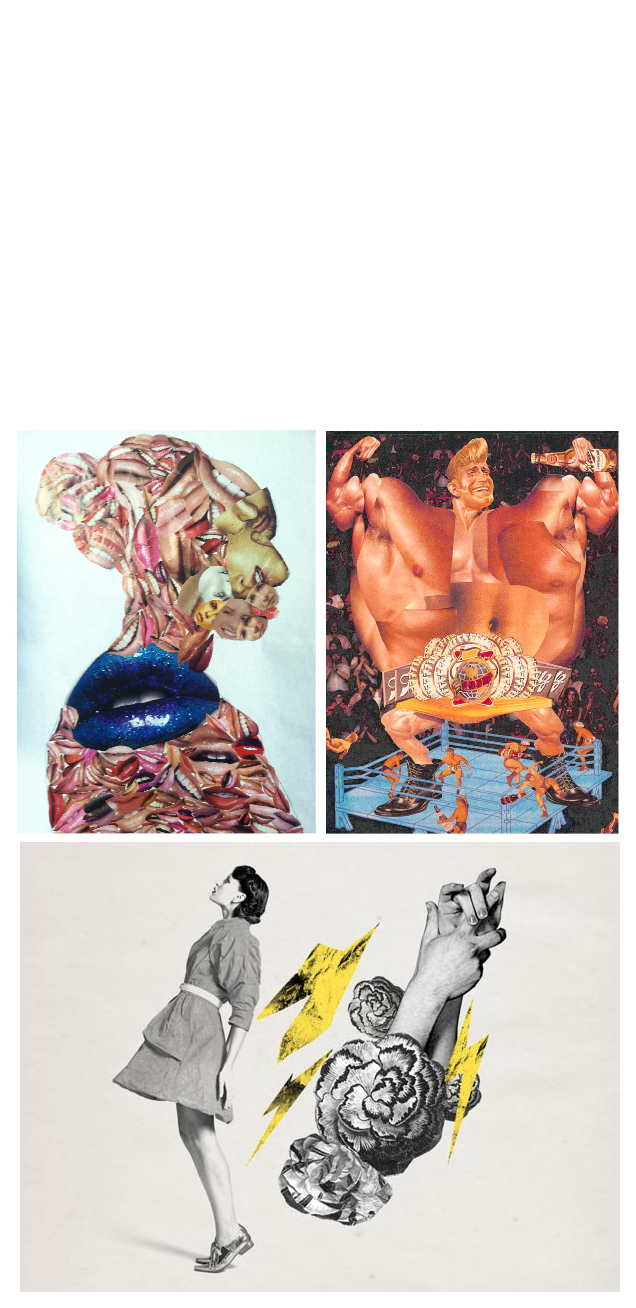 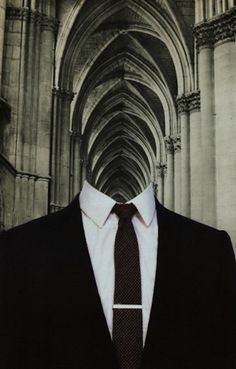 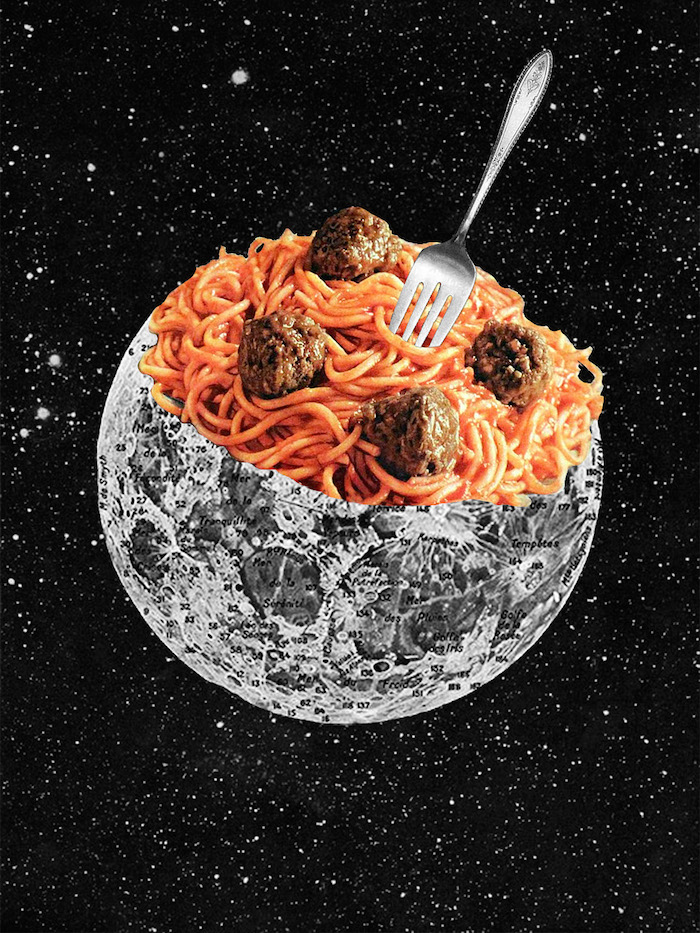 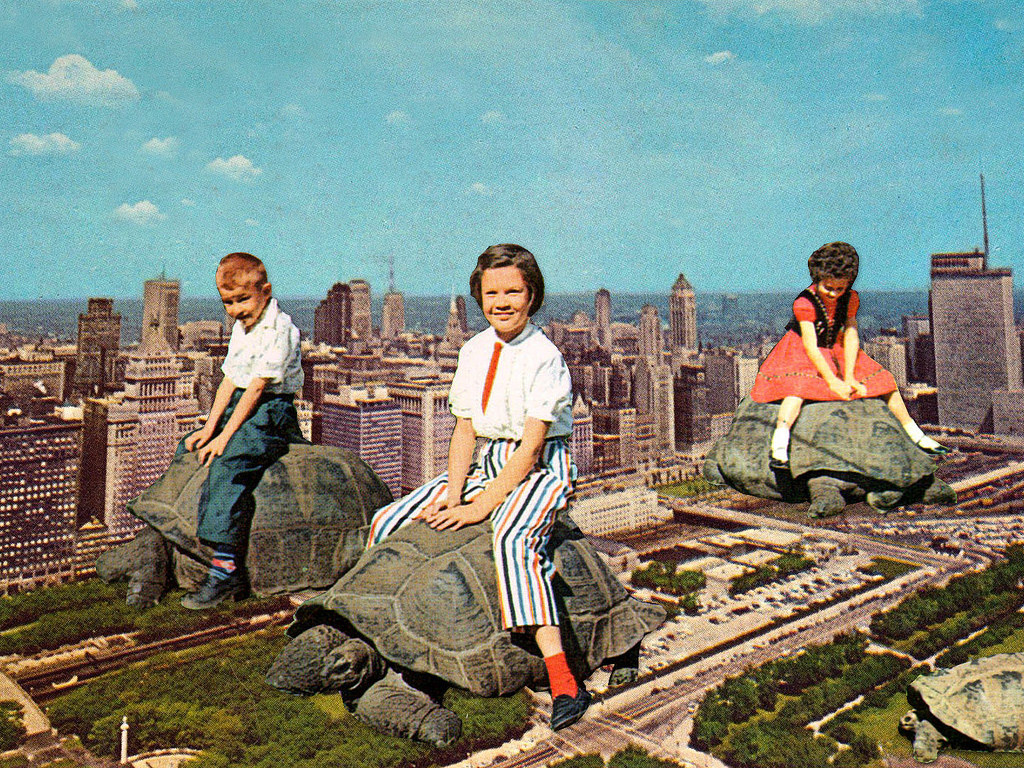 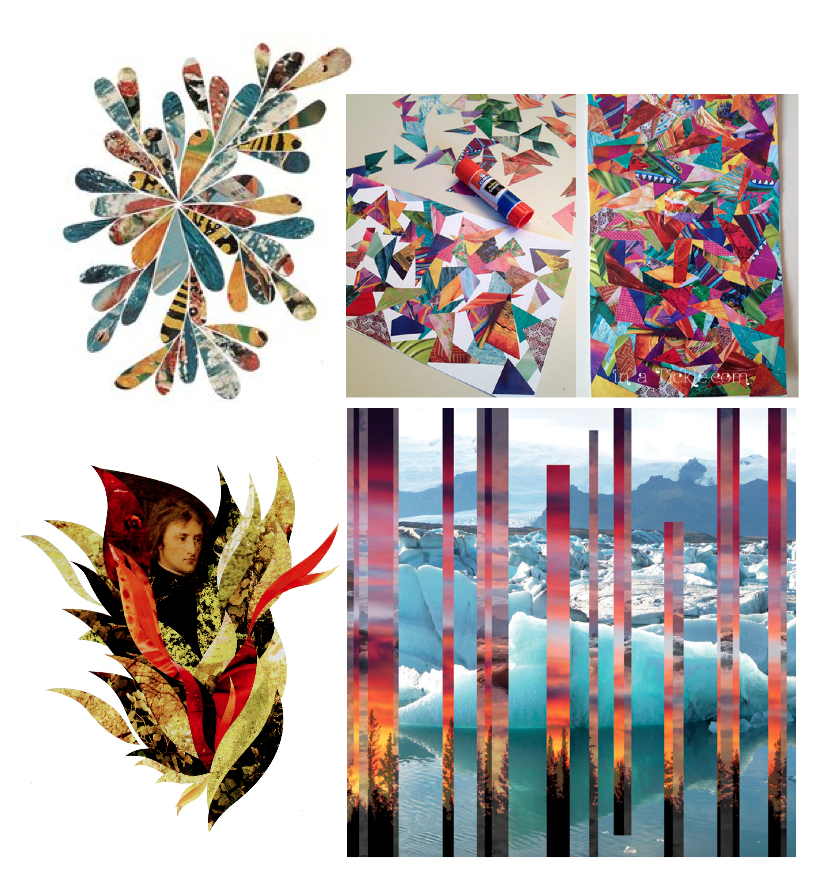 CREATE AN ABSTRACT DESIGN
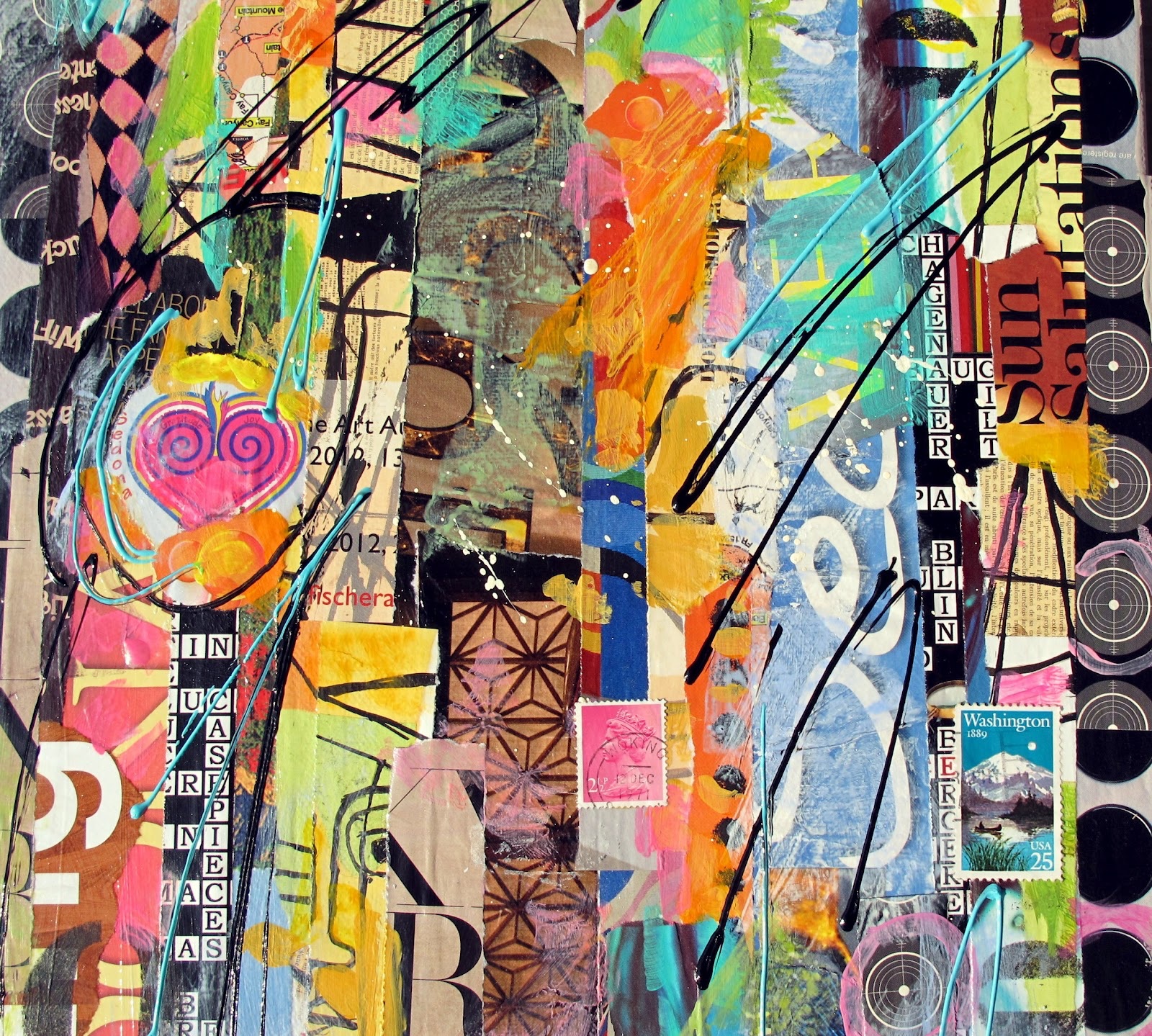 DRAW ONTOP
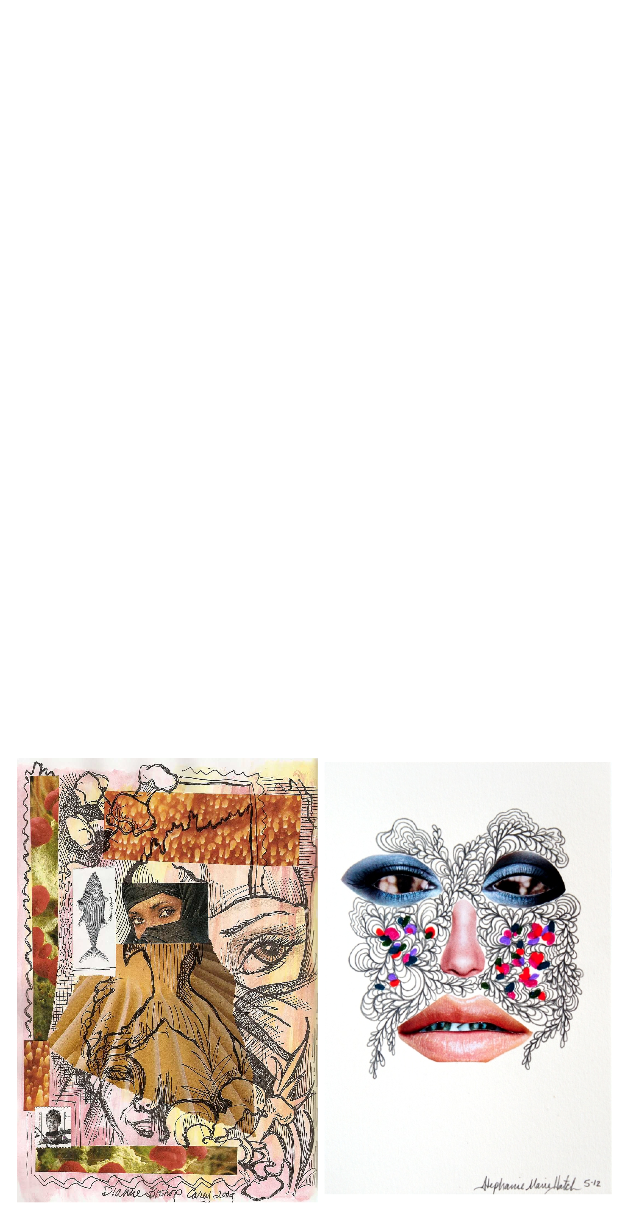 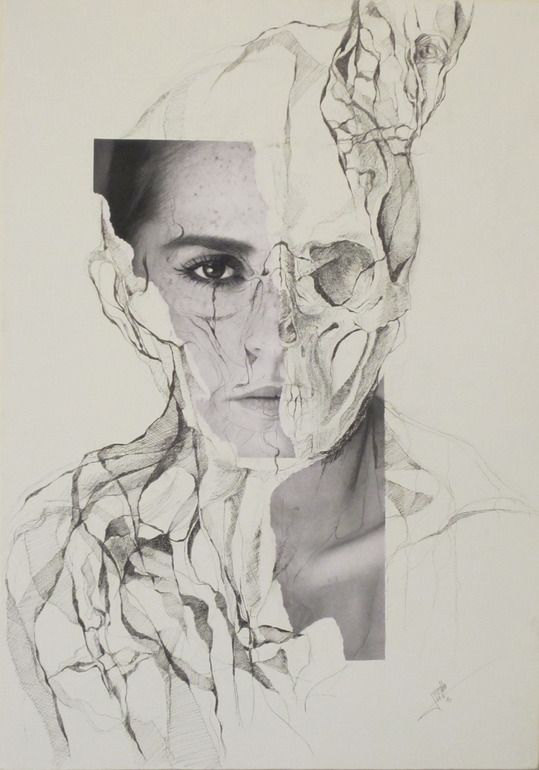 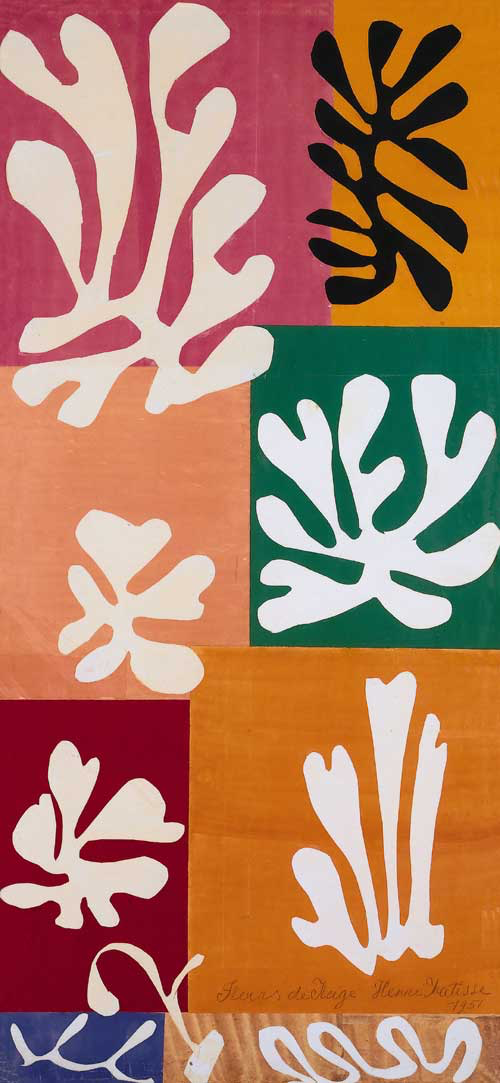 HENRI MATISSE
A famous artist who focused on the technique of collage.

Henri Matisse would use bold/bright colors and simple shapes.
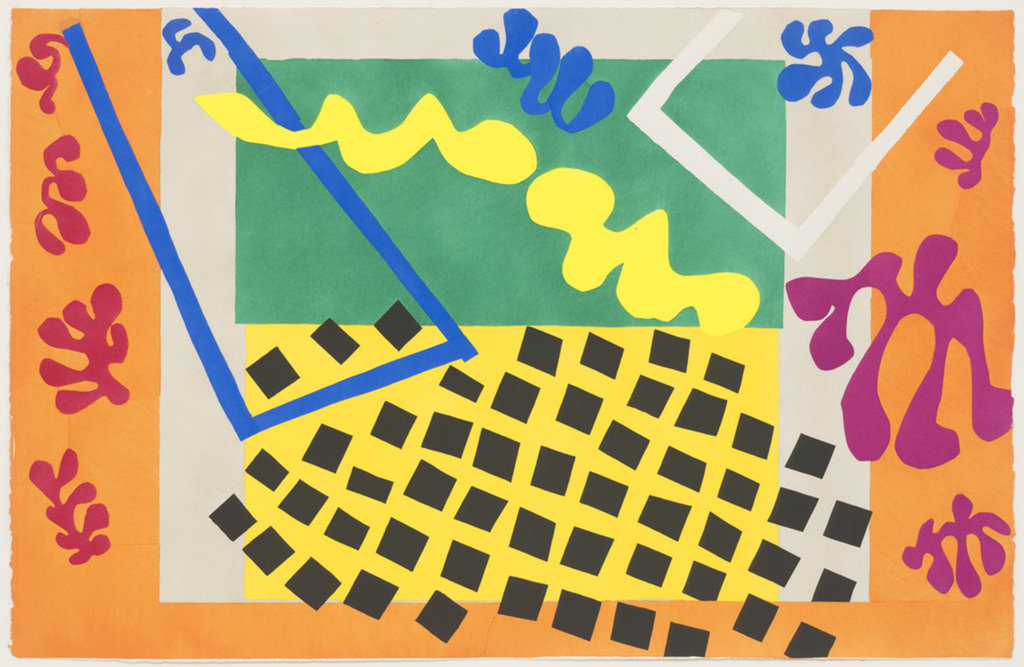 [Speaker Notes: If you’re interested in collage or the images presented here, write down the name Henri Matisse in the RED section of your journal. I am going to continually give you examples of modern, contemporary and historical artists and works as a catalyst for your research process. Please take advantage of that; as you will be expected to have your own ideas and motivations later.]
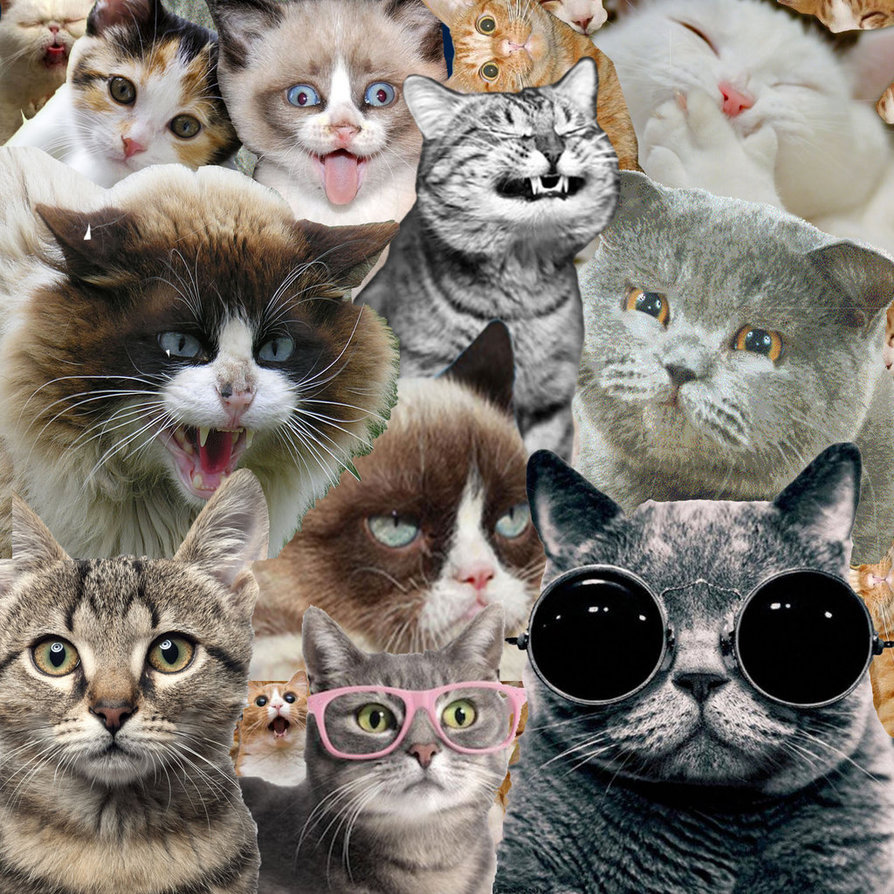 PRO TIPS YO!
WHEN CREATING A COLLAGE WITH PAPER

Turn the paper NOT the scissors to cut
Cut into the corners to remove areas
Use an X-Acto* for internal pieces 
	*this needs to be checked out and returned
Gather ALL of the images prior to pasting
Layer images in desired fashion and take a photo
Use stick glue initially then cover with Mod Podge
Backgrounds are just as important as the images

Be inventive in the images you choose
	Collage by color 
	Create an abstract or geometric design
	Incorporate drawings or other materials
	Use repetition or randomness
	Think about how the images could interact
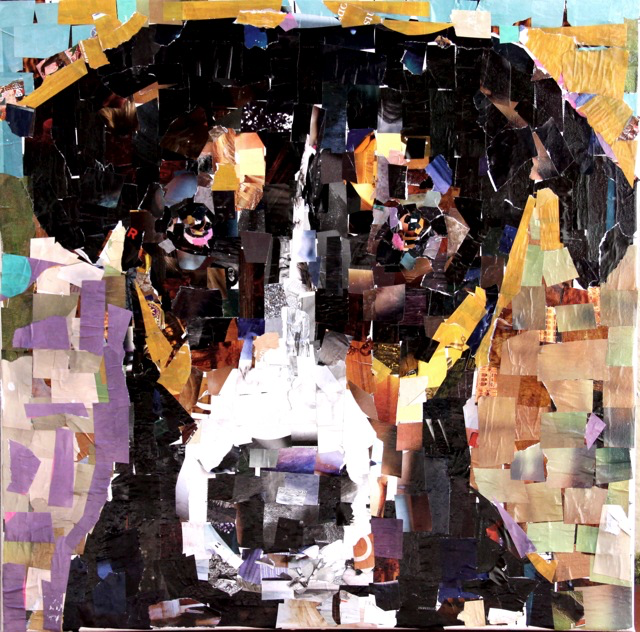